Figure 6. RT to match various pair types for each stimulus type. RT to match Amharic character and consonant strings ...
Cereb Cortex, Volume 22, Issue 12, December 2012, Pages 2715–2732, https://doi.org/10.1093/cercor/bhr295
The content of this slide may be subject to copyright: please see the slide notes for details.
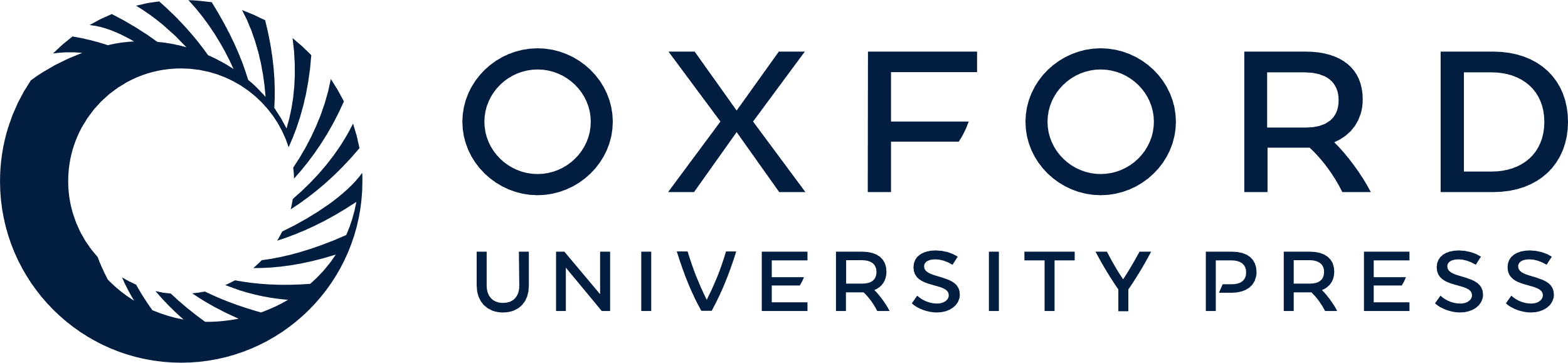 [Speaker Notes: Figure 6. RT to match various pair types for each stimulus type. RT to match Amharic character and consonant strings increases with the number of characters that must be evaluated to make the matching decision. The RTs are significantly different for all pair types in these stimuli. RTs to match pseudowords and words are equivalent for the same and easy (4-different) pairs, which are faster to match than hard (2-different) pairs. All statistical effects are denoted with asterisks indicating P < 0.05. Error bars indicate the standard error of the mean.


Unless provided in the caption above, the following copyright applies to the content of this slide: © The Author 2012. Published by Oxford University Press. All rights reserved. For permissions, please e-mail: journals.permissions@oup.com]